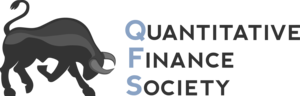 Intro to Macro and Bonds
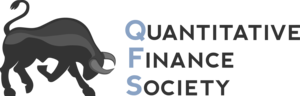 Brain Teaser
There is a lightbulb inside a closet. The door is closed and you cannot see if the light is on or off through the door. However, you know the light is off to start. 
Outside the closet, there are 3 light switches. 

One of the door light switches controls the lightbulb in the closet. You can flip the switches however you want, but once you open the door, you can no longer touch the switches. 

How do you figure out without a doubt which of the three light switches controls the light?
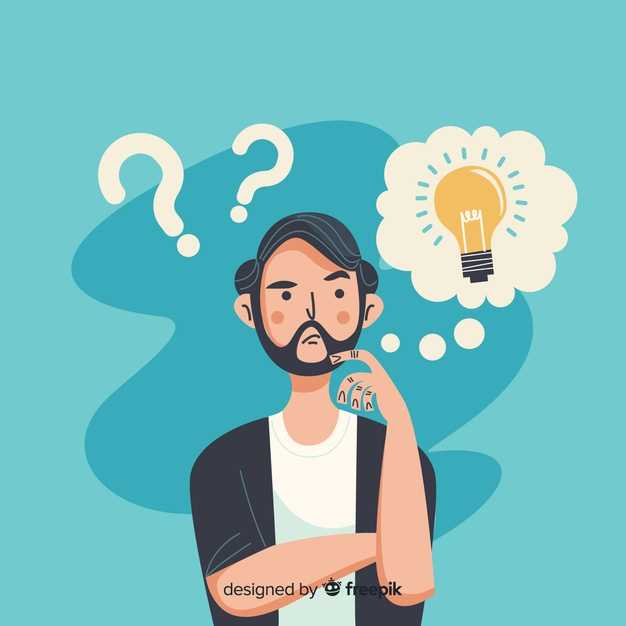 Learning 
Investing 
Community
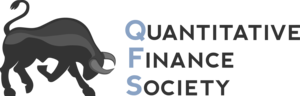 Solution: Brain Teaser
Flip switch 1 for a few minutes.
Then turn it off. Flip switch 2.
Open the closet door. 
If the light is on, its switch 2. If the bulb is a little warm, its switch 1. And if it’s cold, its switch 3.
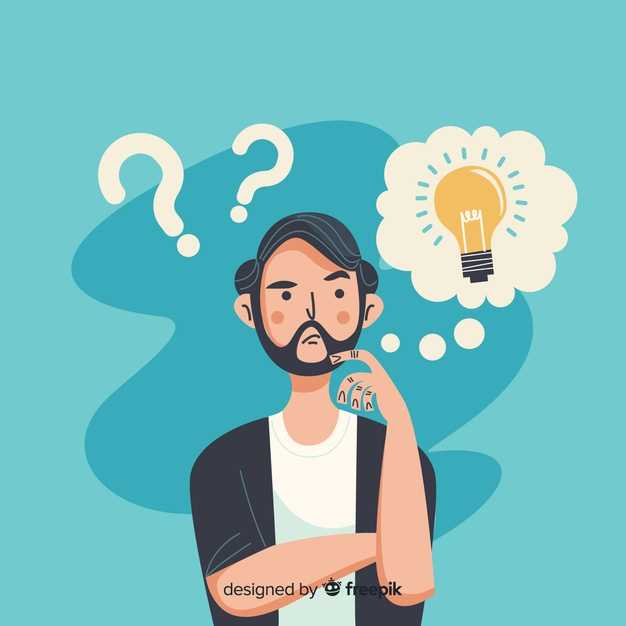 Learning 
Investing 
Community
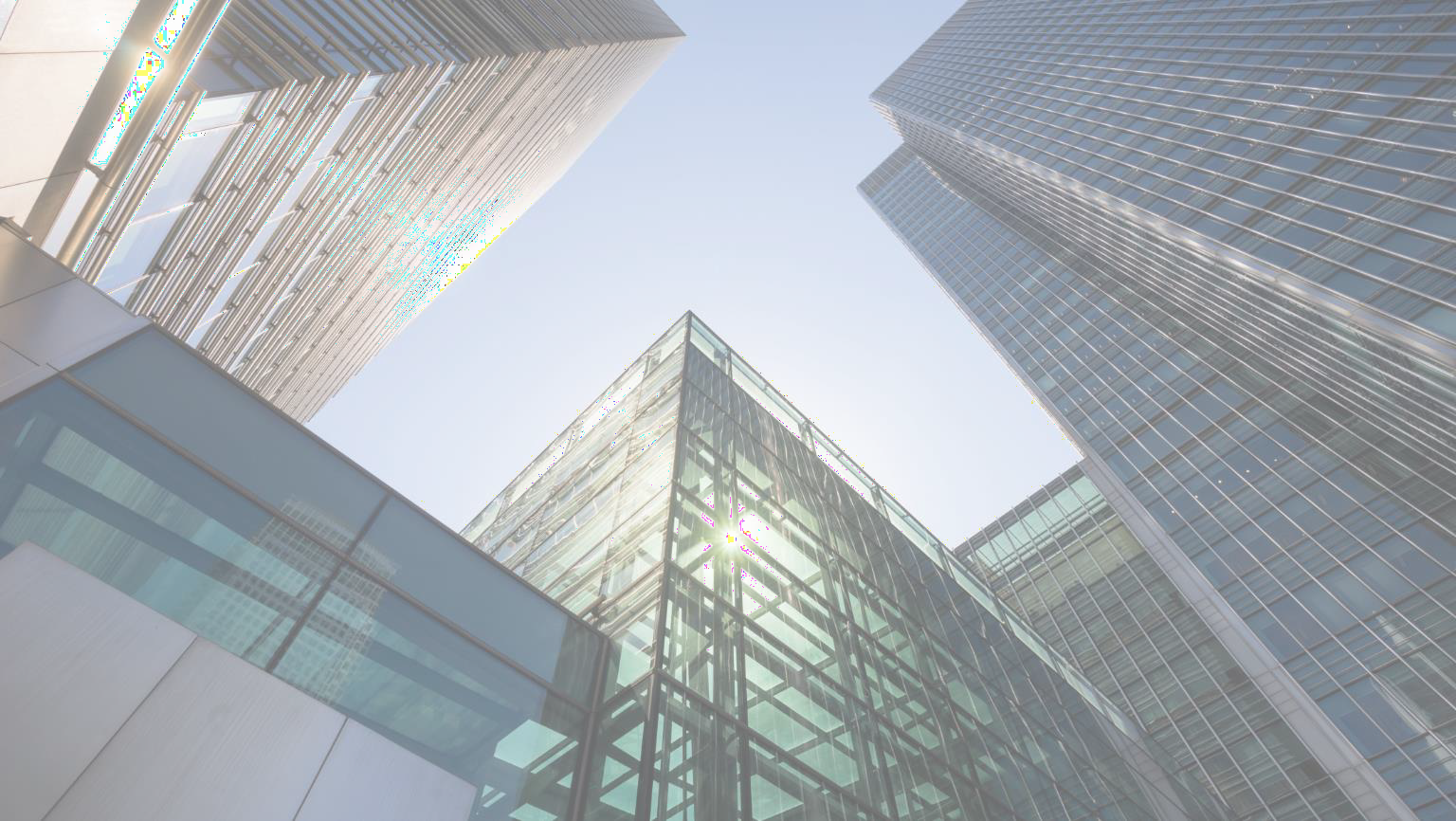 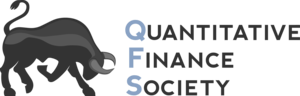 Macro	Investing
Analyzing broad market trends,  political events, and global economies

Developing a view on how something  should trade based on a well  researched opinion

Identifying potential mispricing's’ in  different asset classes and trading on  it
4
Review	of	Different	Asset	Classes
Forex

Rates

Fixed Income (Bonds)

Derivatives

Commodities

Equity Indexes

As a portfolio, we look at all classes, but most of	our trades involve fixed income (bonds) and forex
5
Over view	of	Fixed	Income	Markets



Relationship between bond price and yield

Indicator of	capital flows in a country

Moves on economic data, geopolitical events, central bank policy changes

Good reflection of	“risk” priced into a country
6
Why	would	people	buy	US	Treasuries?



Return ?

Risk profile ?

How do people interpret the Treasury yield?
7
Over view	of	Cur rency	Markets



What drives currency movements?

Supply and Demand
Think of	currencies appreciating and depreciating against each other  (relative valuation)

Importance of	currencies : Use currencies to trade a lot of	other ideas

For example: how would you invest in a bond ?
8
Cur rency	Trade	Over view



How are currencies quoted?
USD/EUR (base currency- currency against which exchange rates are  generally quoted
Buying one currency, selling the other (long/short pair)

Make money when currency appreciates or depreciates
9
Thought	Exercise	:	USD/	EUR



What do you think drives people to buy the US Dollar right now ?

Why would people short the EUR ?

Do you think this is a good trade?
10
Over view	of	Commodities

Moves on supply and demand and expectations of	supply and demand  disruptions

Which do you think matters more- supply or demand?

Trade commodities through futures typically

What are other assets exposed to commodity prices ?
11
Commodities	Continued
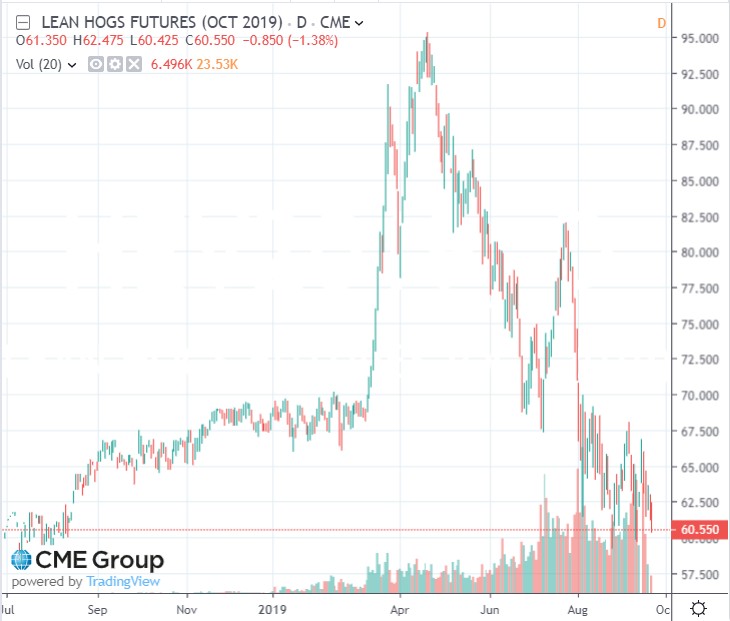 China orders less  hogs than expected
Announcement of  swine fever  epidemic in China
Expectations of  increased Chinese  buying
12
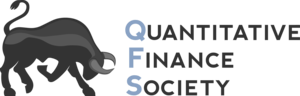 Fun	&	Famous	Macro	Trades!
13
How	George	Soros	Broke	the	Bank	of	England	( 1992 )
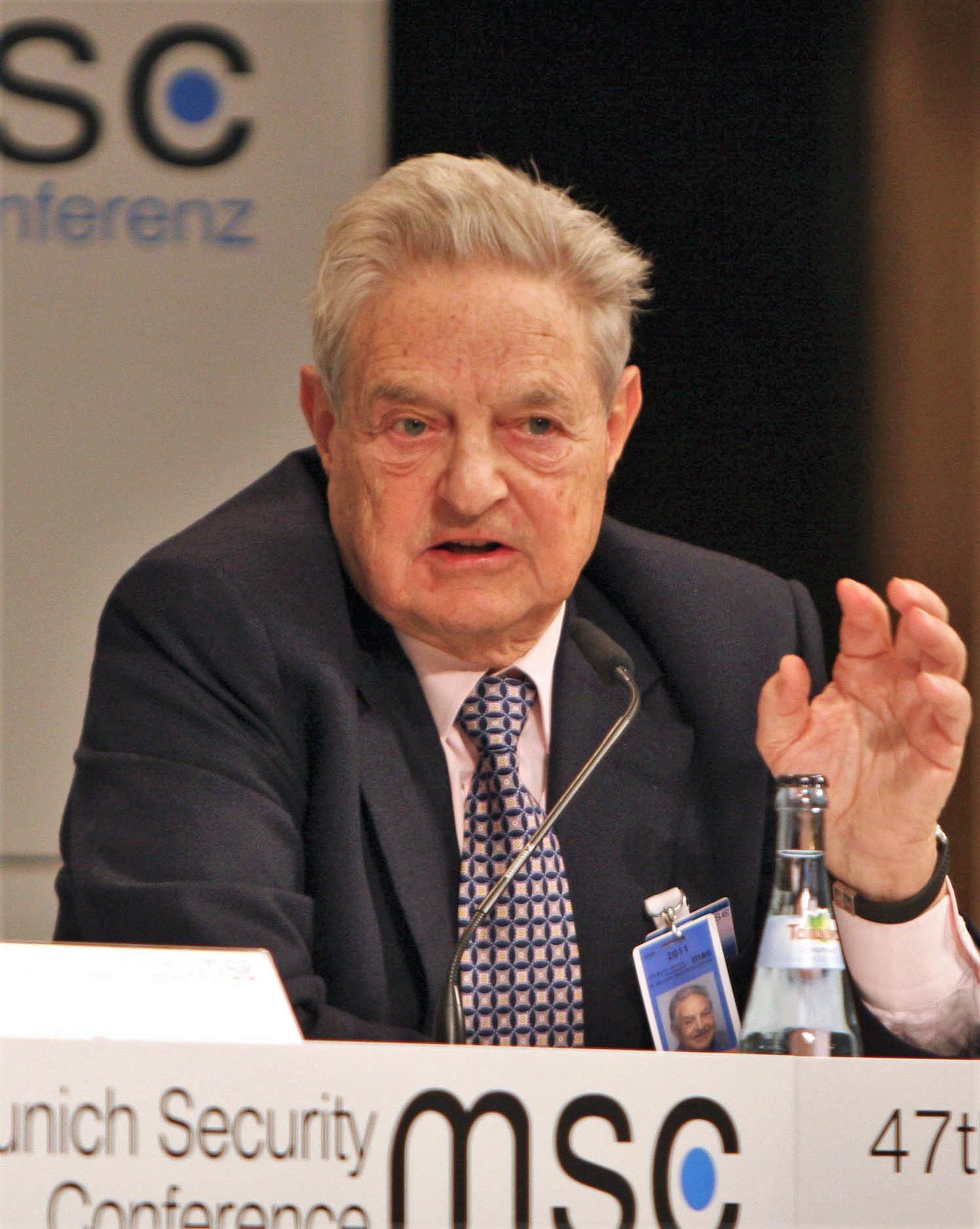 British pound was pegged to German mark as apart of Europe’s
Exchange Rate Mechanism System
Germany was stronger economically than Britain German mark  should have been fundamentally stronger
To keep up with German economy, the BoE set high interest  rates and the UK economy had very high inflation
Soros, along with other speculators realized the Bank of England  could not keep their currency tied to the mark and started shorting  the currency (Soros borrowed a lot of money to establish a large
position)
In response, BoE raised interest rates to strengthen currency)
Eventually British government realized they couldn’t keep up with
short sellers and was forced to devalue the pound
Moral of the story : Soros made a LOT of money $$$$$
14
How	George	Soros	Broke	the	Bank	of	Thailand( 1997 )
Asian Financial crisis- begins with the fall of the Thai baht and financial crisis in Thailand
Before the Asian Financial Crisis of 1997, Thai baht was pegged to USD.
USD kept getting stronger and stronger, and the Thailand government was encouraging banks and  large companies to borrow US dollars without hedging their exposure
The central bank of Thailand couldn’t maintain the peg eventually because they were running  out of reserves to defend the peg and didn’t have enough dollars to pay their debt
Central bank tried to raise rates and restrict speculation, but it still wasn’t enough
Soros realized that something of this magnitude could happen and shorted 1bn of the Thai baht
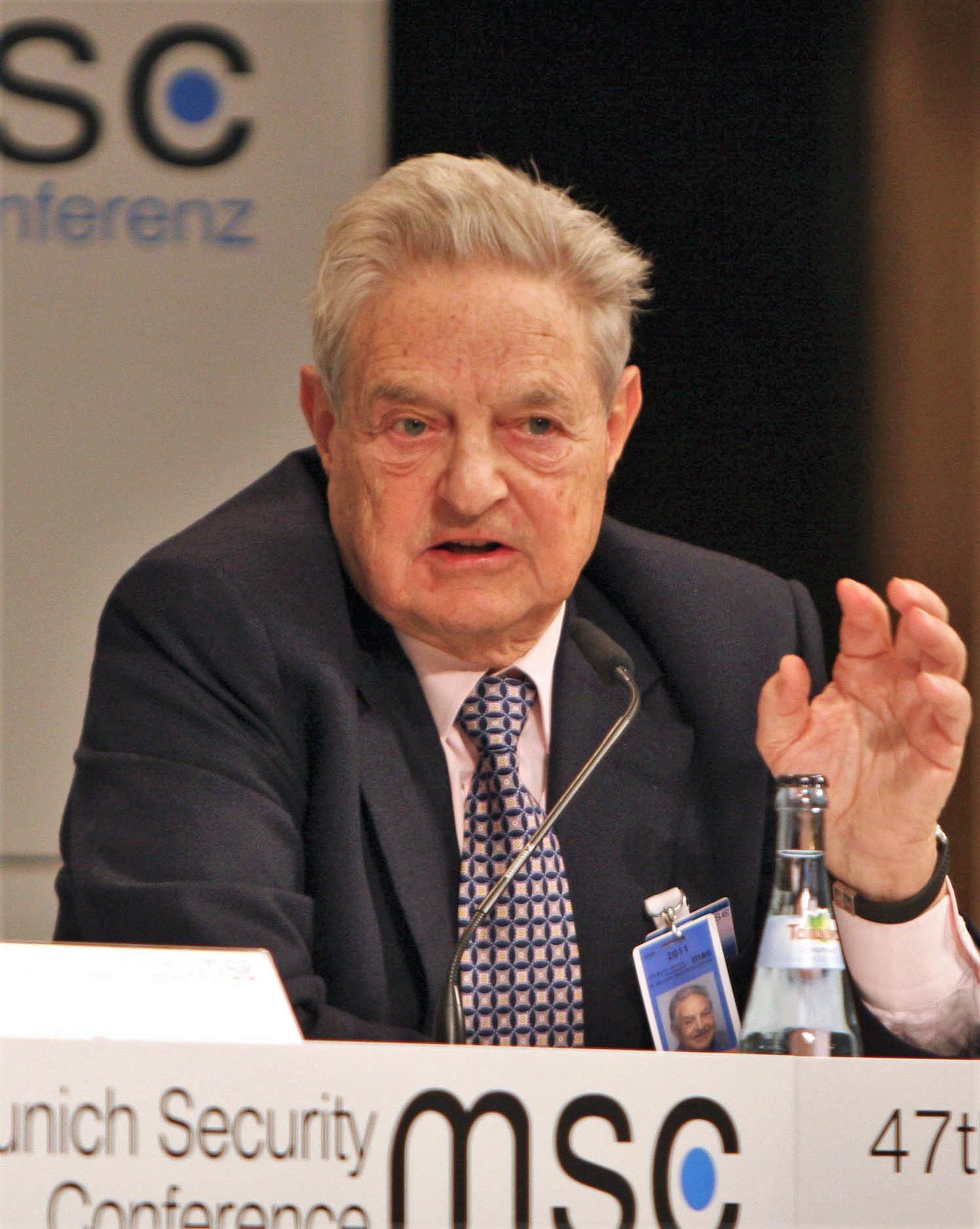 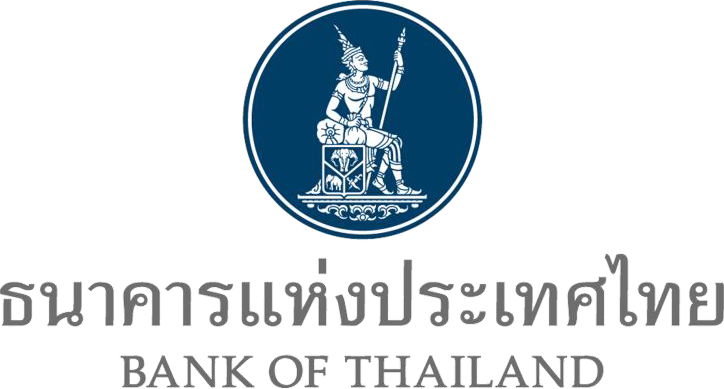 VS.
15
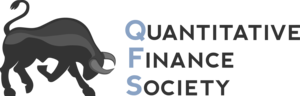 What is a bond?
“Fixed Income”
Price of a bond 
Interest 
Principal 
Zero Coupon vs. Coupon
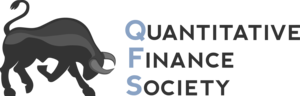 Bond Terminology
Face Value
Principal 
Coupon 
Yield 
Premium 
Discount 
Par
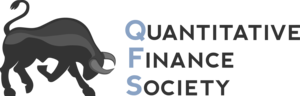 Time Value of Money
“A dollar today is worth more than a dollar tomorrow” 
Why?
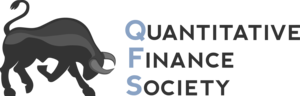 Bond Pricing
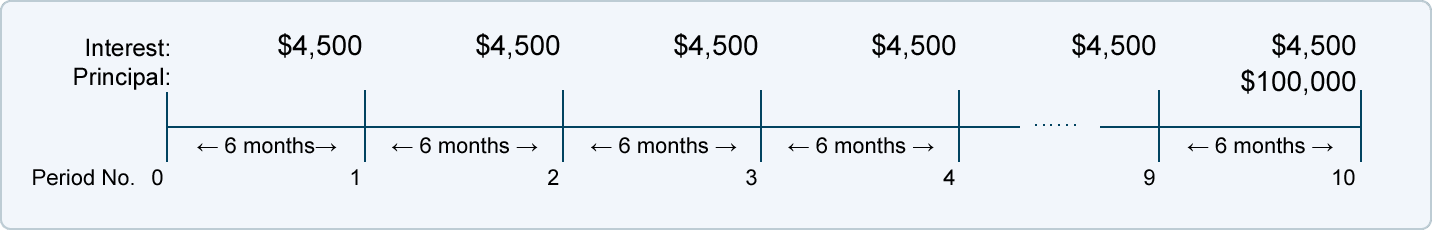 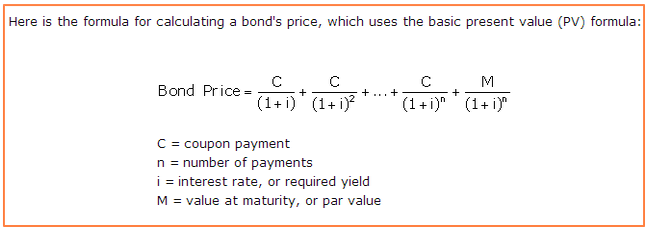 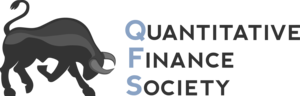 Bond Prices and Yields
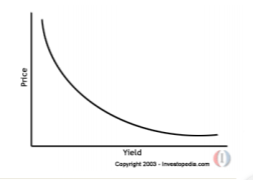 Inverse relationship between bond price and bond yield
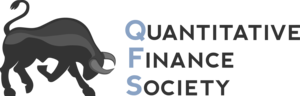 How to Value a Zero Coupon Bond vs Coupon Bond
1 year ZCB pays out principal of 100. Assuming a discount rate of 5%, what should that bond be worth today?  
2 year coupon bond pays interest annually of 4% of 100 principal. Assuming discount rate of 5% what should bond be worth today? 
Around $98
Learning 
Investing 
Community
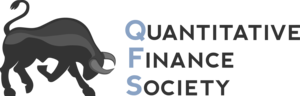 Duration
1st derivative of a yield curve 
Intuition: Change in price of a bond for a 1% change in the interest rate
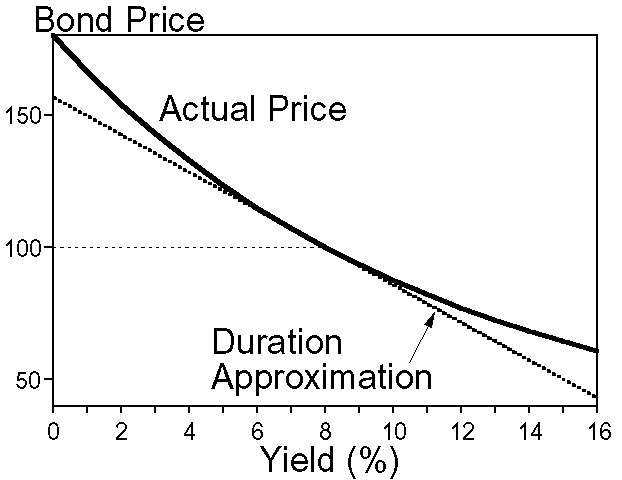 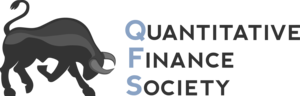 Duration Intuition
Can be considered approximation of average payback period of bond
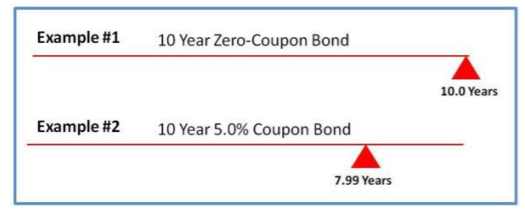 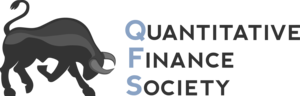 Duration
Is duration higher for a 5 year ZCB or a 10 year ZCB? 
Is duration higher for a 1 year bond that pays 5% interest or 10% interest?
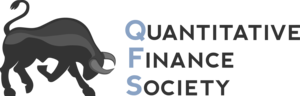 Benefits of Duration / Issues with Duration
For hedging 
Limits exposure to changing rates 
But, not perfect (other methods for estimating this sensitivity)
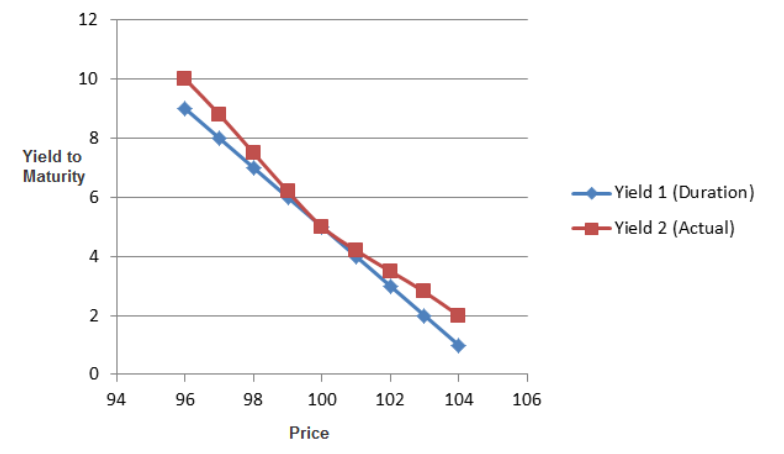 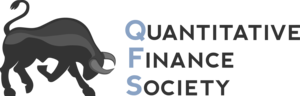 Convexity
Convexity measures change in duration as interest rates change
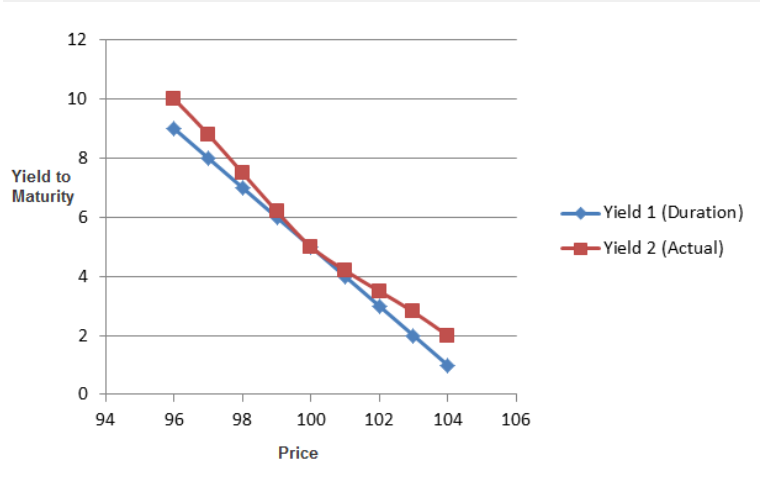 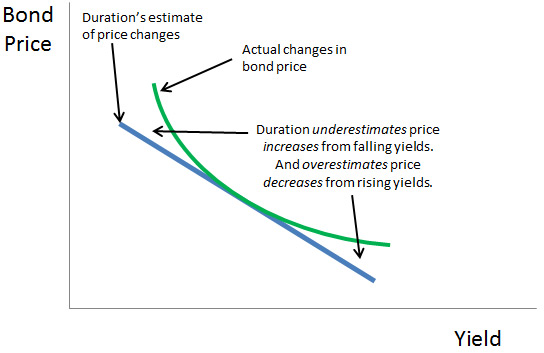 Differential between linear duration measure and actual price change
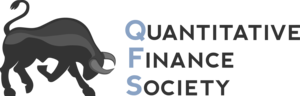 Convexity
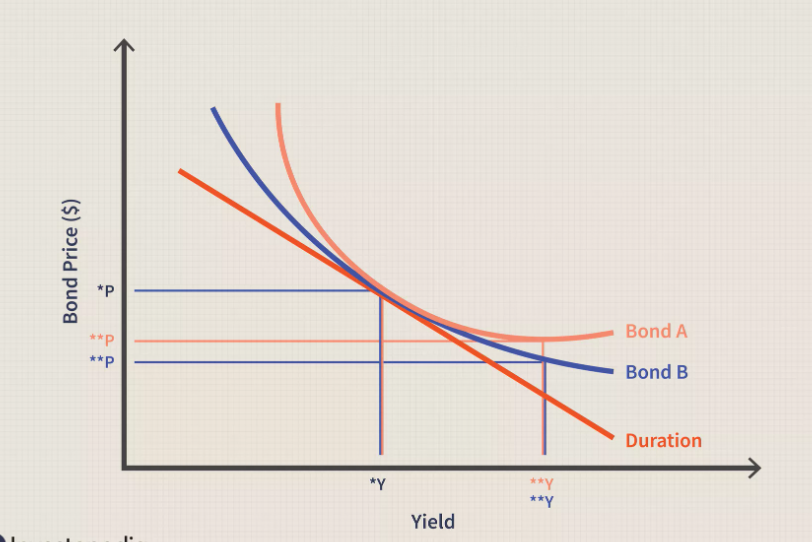 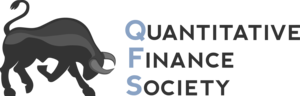 What Effects Interest Rates?
Fischer Equation: Nominal rates = real + inflation expectations 
Central Bank 
Credit/Default Risk 
Term premium (risk premium) 
Demand for asset
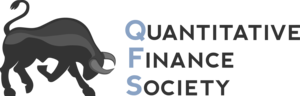 Yield Curve
Plots yields of bonds across different maturities 
When can it be upward sloping? Downward sloping? Flat?
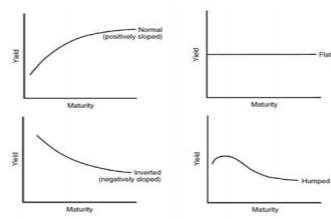 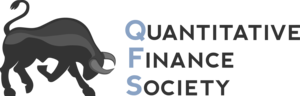 Trading Bonds: Steepener
Long near end of the yield curve – yields go down 
Short far end of the yield curve  - yields go up 
Cost of the trade 
What would a flattener be?
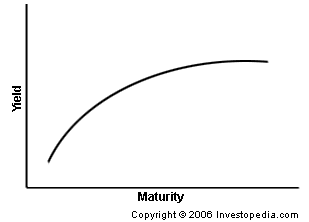 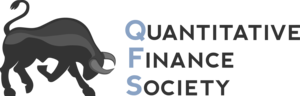 Steepener Trade
When would we use this?
Duration hedging during bond trades 
Difficulties of trade – curves rarely steepen
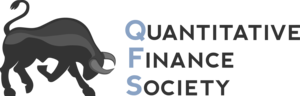 TIPS
Treasury Inflated Protected Securities 
How it works: 
Interest Payments increase with increases in inflation 
Example : 
Principle : 100 
Interest: 5% 
CPI inflation measure: 2% 
Interest: (100*1.02) *0.05 
Nominal vs. Real Returns – Which is this? 
When would you want to own TIPS?
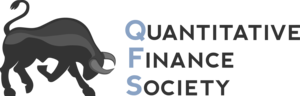 Breakeven Inflation : Market Expectations
Difference in yield of TIPS and US Treasury 
What investors expect inflation to be 
What do you think has happened to the spread in yields over time?
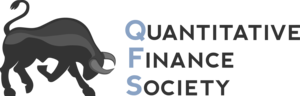 Breakeven Inflation : Market Expectations
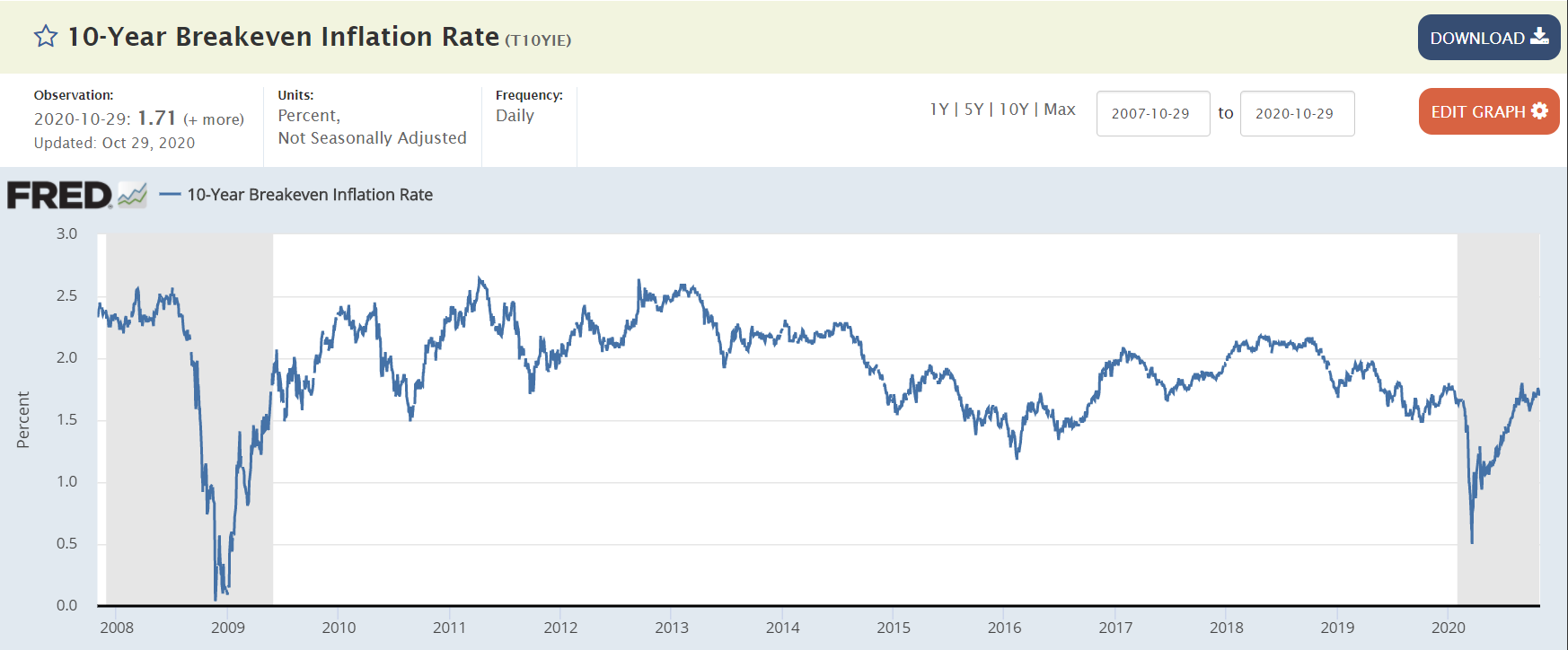 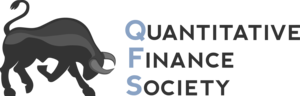 Fabozzi Charts
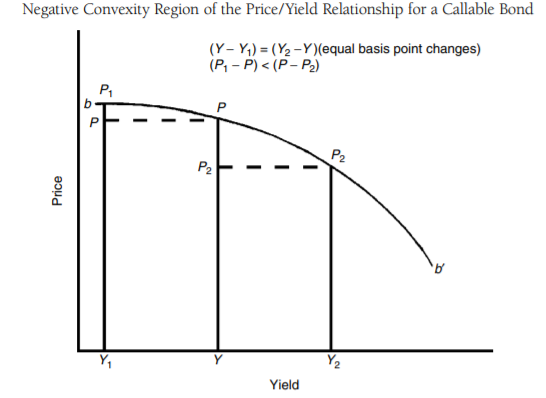 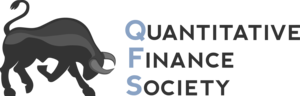 Fabozzi Charts
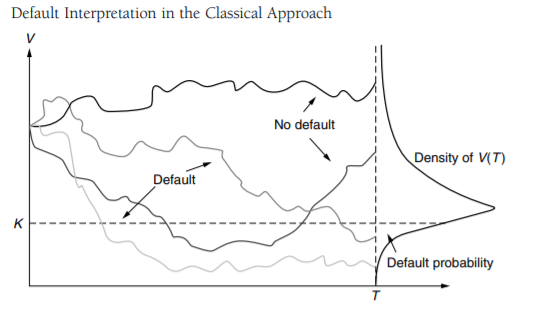 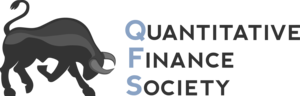 Fabozzi Charts
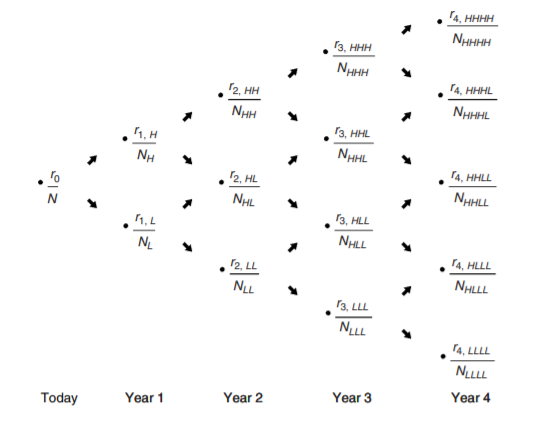 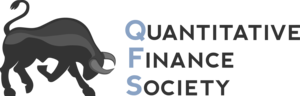 Fabozzi Charts
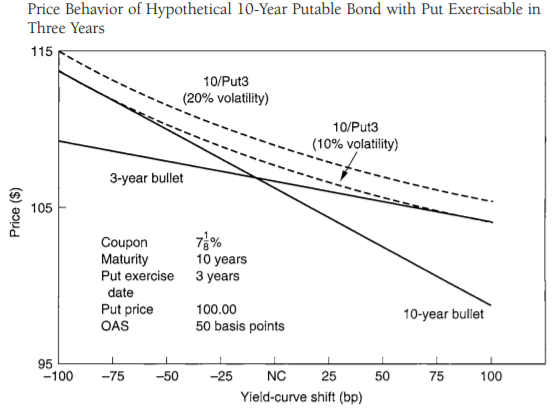 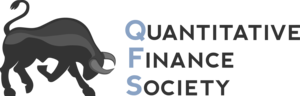 Fabozzi Charts
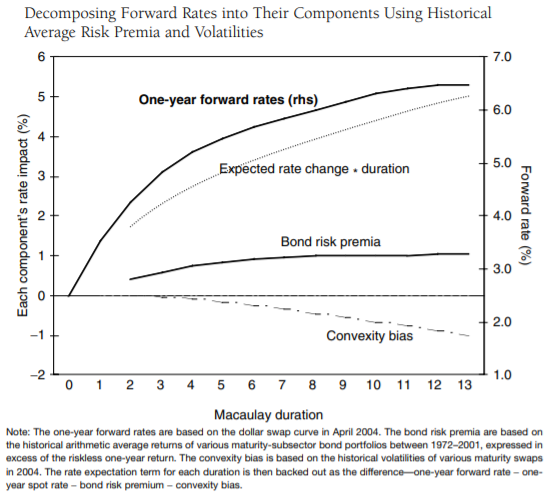 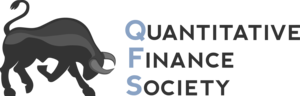 Fabozzi Charts
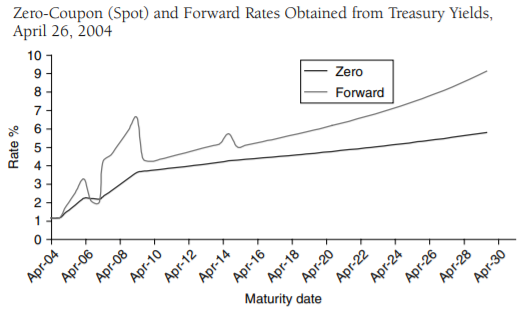 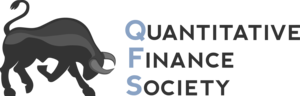 Fabozzi Charts
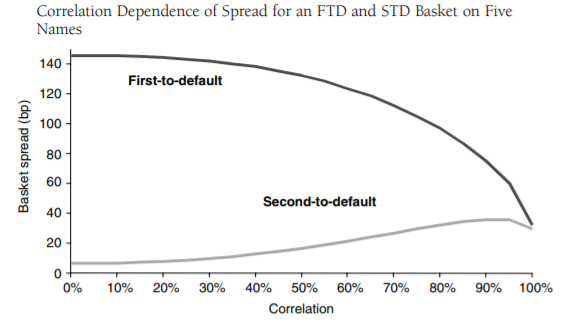 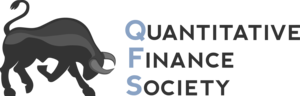 Fabozzi Charts
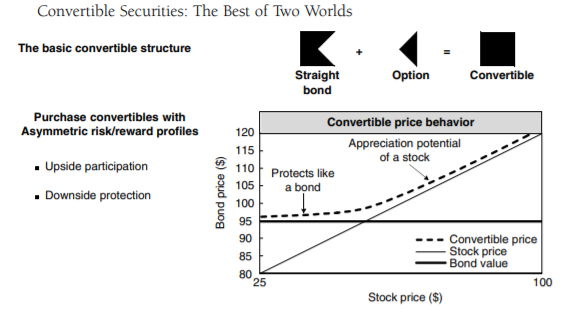 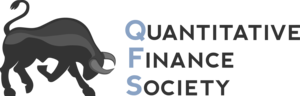 Few Final Things
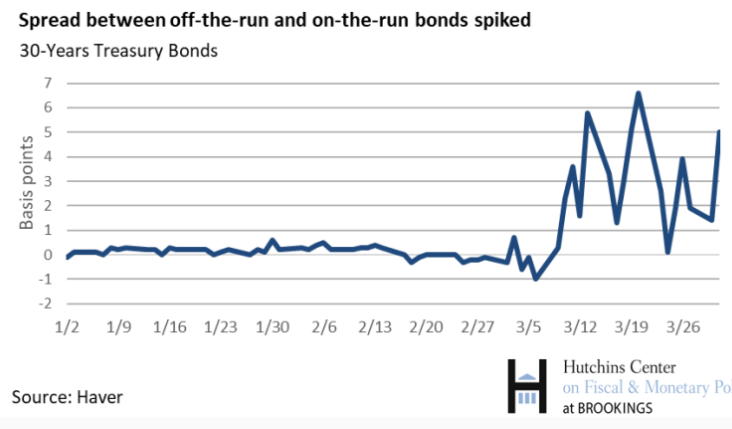 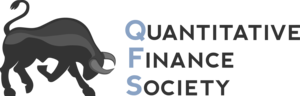 Few Final Things
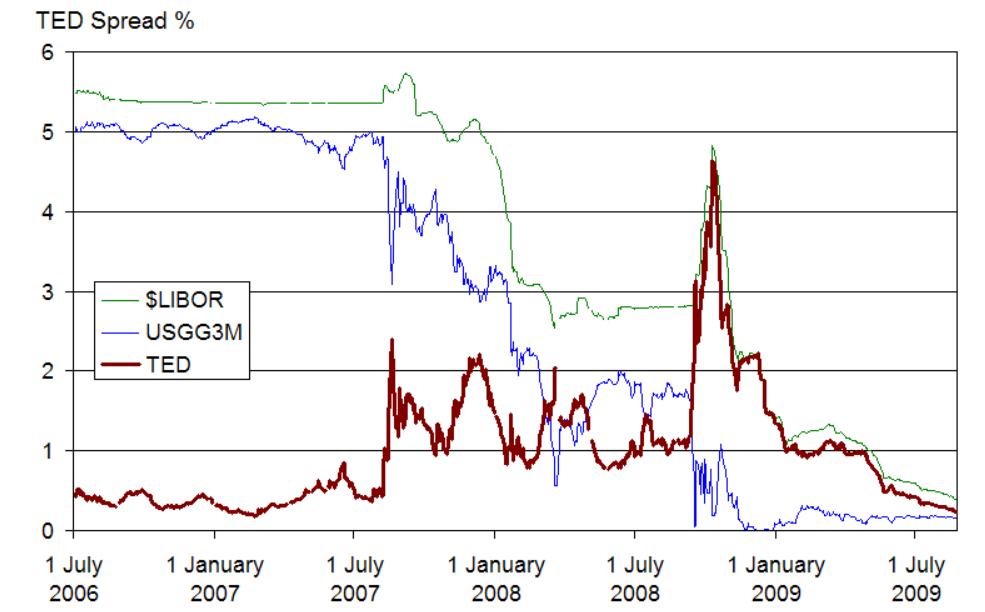